Эффективность международных организаций, как инструмента формирования коллективной безопасности на примере истории XX века.
Выполнил ученик МАОУ школв №30 10 Б Зорькин Иван
Основные вопросы.
Актуальность: В современном мире все более очевидны, что международные институты не способны к урегулированию конфликтов. На сколько остаются эффективен институт, созданный в 1945 году? Учитывает ли ООН национальные интересы каждого государства? Какие перспективы развития у ООН в однополярной системе международных отношений? На все эти вопросы я постарался ответить в своей работе.

Гипотеза: Утратила ли ООН роль международного арбитра в современном мире.
Глава 1. Создания первой международной организации- лиги наций.
Подписанный 28 июня 1919 года Версальский мирный договор, включал в себя пакт о Создании лиги наций. Состоявший из 26 статей, основной функцией лиги провозглашалось «содействовать международному сотрудничеству и достижению международного мира и безопасности».
2020 | DEPARTMENT OF HISTORY
Присоединения Эльзаса и Лотарингии Францией
Присоединения Восточной Пруссии к Польше
Присоединение Заользье Чехословакией
Присоединения Вильно Польшей
Глава 2. Меж военный период. Инструменты воздействия лиги наций и политика умиротворения. Конец лиги наций.
Основными методами воздействия лиги наций были:
Введения торгового эмбарго.
Разрыв политических взаимоотношений стран участниц лиги наций со страной агрессором.
Дипломатические протесты.
Вмешательсто Японии в  маньчжурию
Перевооружение Третьего рейха
Итало-Эфиопская война
ВЫОД ЯПОНИИ,ТРЕТЬЕГО РЕЙХА И ИТАЛИИ ИЗ ЛИГИ НАЦИЙ.
1933 год
1935 год
1933 год
СССР В Лиге Наций
Советский союз вступил в лигу наций в 1934 году.
 старалась проводить антифашистскую политику, пытаясь поддержать принцип коллективной безопасности.
14 декабря 1939 года СССР исключили из лиги наций за начало войны с Финляндией. Исключения Советского Союза, нарушала правило и порядок исключения из организации. В то время, как по уставу 2/3 ассамблеи должны были проголосовать за исключения страны, за исключения советского союза проголосовало 7/15 стран, присутствовавших на заседание.
Глава 3. Создания ООН . Работа международных организаций в двух полярной системе геополитического мироустройства.
ООН официально была создана 24 октября 1945 года 
Ратифицирован, на тот момент, Великобританией, Китаем, Советским Союзом, Соединенными Штатами, Францией
В состав ООН вошло 51 государство (на от момента они составляли 80% населения) Сейчас численность организации составляет 193 независимых государства.
К структуре организации ООН относится:
Совет безопасности ООН (отвечает за соблюдения принципа коллективной безопасности)
Международный суд
Экономический и Социальный Совет
Генеральная ассамблея
Различные фонды.
Основными инструментами, применяемыми ООН, стали:
Экономические санкции и торговые эмбарго.
Политические санкции.
Миротворческие контингенты ООН (По решению Совета безопасности).
Прокси-войны- это международный конфликт между двумя странами, которые пытаются достичь своих собственных целей с помощью военных действий, происходящих на территории и с использованием ресурсов третьей страны, под прикрытием разрешения внутреннего конфликта в этой третьей стране.
1
2020 | DEPARTMENT OF HISTORY
Война в Кореи
Война во Вьетнаме
Война в Афганестане
Прокси-войны во времена холодной войны
1950-1953
1955-1975
1979-1989
2020 | DEPARTMENT OF HISTORY
ГЛАВА 4. БЛОК НЕПРИСОЕДИНЕНИЯ, КАК ПОЛИТИЧЕСКИЙ ПРОТИВОВЕС ДВУМ ПОЛИТИЧЕСКИМ ЛАГЕРЯМ.
1 СЕНТЯБРЯ 1961 ГОД | КОНФИРЕНЦИЯ В БЕЛГРАДЕ.
1 сентября 1961 года в Белграде соберётся представители 25 стран, в их числе Индия, Египет, Республика Куба, Индонезия и сама Югославия. Все они подпишут договор о неприсоединение к крупным блокам стран НТО и Варшавскому договору.
ВМЕШАТЕЛЬСТВО НАТО В ЮГОСЛАВИЮ
1999 ГОД
«Положение дел в МТБЮ считаем неудовлетворительным. Ожидаем от Трибунала подробного отчёта о мерах, принятых по …разоблачениям бывшего Прокурора МТБЮ Карлы дель Понте в отношении фактов, которые до последнего времени замалчивались Трибуналом. Возникает ощущение, что серьёзные обвинения, такие как массовое насильственное изъятие человеческих органов, попросту игнорируются».
Виталий Чуркин 4 июня 2008 года.
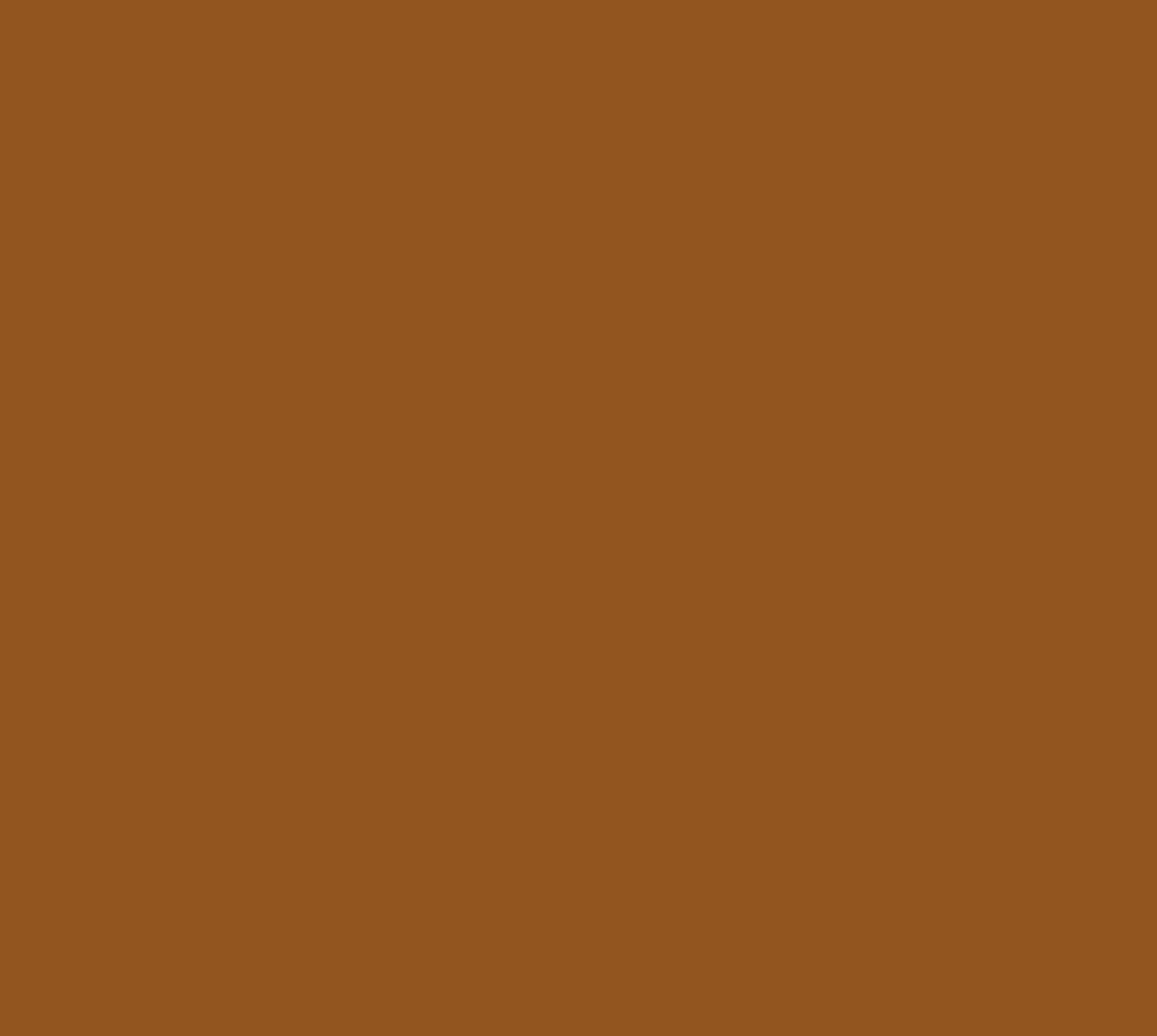 Вывод.
В ходе моей работы удалось освятить лишь самые значимые аспекты работы международных организаций по достижению коллективной безопасности. Разумеется, многое освятить не удалось и многие события не входят выбранный мной отрезок. Но главная мысль, на которую меня подтолкнуло изучения работы международных организаций, стало то что самая большая угроза, препятствующие достижению коллективной безопасности-это желания одного блока стран-гегемонов, превратить международную организацию в инструмент для достижения собственных целей в международной политики, при это, не учитывая национальные интересы других государств, а это в первую очередь препятствует принципу коллективной безопасности. Подобный подход привел к провалу лиги наций и большой вопрос не приведёт ли к провалу ООН?
Список используемой литературы.
Ходнев Александр Сергеевич (1996). ЛИГА НАЦИЙ В МЕЖДУНАРОДНЫХ ОТНОШЕНИЯХ 1919-1939 гг.: ПРОБЛЕМЫ СООТНОШЕНИЯ ПОЛИТИЧЕСКОЙ И ГУМАНИТАРНОЙ ДЕЯТЕЛЬНОСТИ. Ярославский педагогический вестник, (2), 28-33.
Громыко, А. А. (2010). Оон: история и современность. К 65-летию создания организации Объединенных Наций. Вестник Московского университета. Серия 25. Международные отношения и мировая политика, (3), 4-28.
Беленкова, Е. Ю. (2012). Роль оон в современном мире: основные концепции российских ученых. Власть, (7), 147-150.
Сильченко, Ю. С. (2011). Влияние положений статута Лиги Наций на интересы государств, не входивших в ее состав. Russian Journal of Economics and Law, (2 (18)), 267-271.
https://www.ungeneva.org/ru/library-archives/library (офицальный интернет архив ООН)
Ким Ен Ун Война, которую не хотят закончить (к 70-летию Соглашения о перемирии в Корейской войне) // Восточная Азия: факты и аналитика. 2023. №2. URL: https://cyberleninka.ru/article/n/voyna-kotoruyu-ne-hotyat-zakonchit-k-70-letiyu-soglasheniya-o-peremirii-v-koreyskoy-voyne (дата обращения: 02.03.2024).
Амиров Р.З. Война в Афганистане в 1979-1989 гг. : истоки и уроки в контексте обеспечения безопасности российского государства // Вестник УЮИ. 2019. №1 (83). URL: https://cyberleninka.ru/article/n/voyna-v-afganistane-v-1979-1989-gg-istoki-i-uroki-v-kontekste-obespecheniya-bezopasnosti-rossiyskogo-gosudarstva (дата обращения: 02.03.2024).